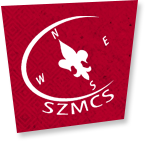 Pár gondolat az ÖV képzés akkreditációjáról
Rimaszombat, 2017. február 4
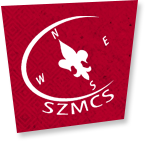 Tartalom
Az akkreditáció fogalma
Mire is jó ez nekünk?
Hogyan végeztük el a folyamatot?
Kik vesznek részt benne?
Mivel jár ez?
Hogyan tovább?
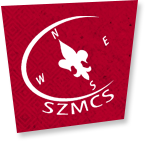 Az akkreditáció fogalma
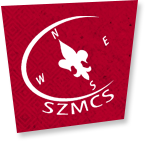 Az ifjúsági munka terén végzett speciális tevékenységünk szakszerűségének igazolása

„Potvrdenie o získaní odbornej spôsobilosti na výkon špecializovaných činností v oblasti práce s mládežou”
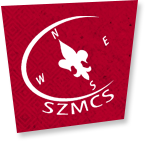 Mire is jó ez a
Szövetségnek és az örsvezetőknek?
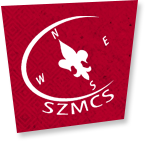 Mire jó ez az SZMCS-nek?
Biztosítjuk azt, hogy a képzésünk megfelelő színvonalon történik
A kiképzőinket elismerik, hogy megfelelő személyek erre a feladatra
Mindegyik jelölt, minden évben ugyanolyan színvonalú képzést kap „papíron” is
Pozitívan értékeli az Oktatásügyi Minisztérium, ha van akkreditált képzésünk
Marketing célokra is használható
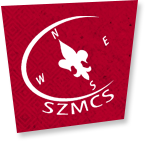 Mire jó ez az ÖV-nek?
Bizonyítványt kap a vezetői fogadalmat tett ÖV
Felhasználhatja munkahely kereséskor, életrajzhoz
Szülőknek meg lehet mutatni
Büszkének lehet lenni rá, ki lehet tenni otthon a falra
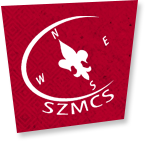 Az akkreditációs eljárás
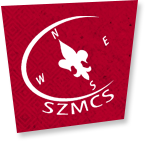 Az akkreditációs eljárás (I.)
Ki kellett tölteni egy elektronikus nyomtatványt a Iuventa oldalán
Ebben be kellett mutatni a Szövetséget, mint szervezetet
Le kellett írni a témaköröket, amelyek átadásra kerülnek a képzés során
Részletezni kellett, mely témát milyen módon, milyen módszertannal adunk át
Ismertetni kellett a vizsgáztatás módját
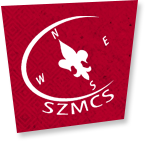 Az akkreditációs eljárás (II.)
Minden témakörhöz egy vagy több lektort (előadót) kellett rendelni
Az ő szakmai életútjukat be kellett mutatni
Részletezni kellett, hogyan lesz a képzés műszakilag, technikailag stb. biztosítva
Ezt az egészet pedig valakinek garantálnia kellett
Ebből lett egy 46 oldalas dokumentum
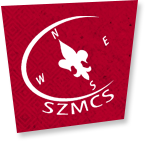 Az akkreditációs eljárás (III.)
Minden oktatónak írásban bele kellett egyeznie, hogy vállalja, hogy oktató lesz
Ez után az egész anyagot beadtuk
Voltak észrevételeik, amelyeket javítottunk a konzultációs fázisban
Majd az értékelő bizottság is még kért kiegészítéseket
Megkaptuk az akkreditációt 2021 év végéig
A száma: AKPSM/0069/2016/4/005
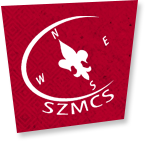 Kik vesznek ebben részt?
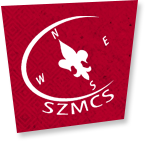 Volt és jelenlegi törzstagok
Balogh Gábor, Baráth Gujber Mónika, Bodzás Gergely, Bodzás Orsolya, Csémi Szilárd, Domonkos Zajíček Tünde, Gajdos Katalin, Grünfeld Natália, Jávorka Szabolcs, Juhász Lucia, Kozmér Mária, Morva Mátyás, Péter Dominika, Pintér Miriam, Slusznyik Szilvia, Szanyi Tamás, Zajíček Kozmér Kinga, Zajíček Tamás
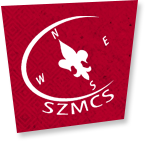 Az anyagot előkészítették
Minden volt és jelenlegi ÖV törzstag (18-an) segítette munkánkat az életrajzával és a beleegyező nyilatkozatával
A szakmai részt Bodzás Gergely készítette el és ő gyűjtötte be a legtöbb kiképző életrajzát
Adminisztráció: Bozsaky Tomi
Csémi Szilárd - Kismedve pedig garantálja az egész képzést, szakmai és műszaki oldalról
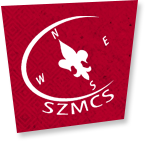 Mivel jár ez?
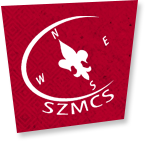 Mivel jár ez a Központnak?
Természetesen több adminisztrációval
A képzést plusz ide is be kell jelenteni
Még egy jelenléti ívet kell vezetni
Fotó-dokumentálni kell a képzést
Minden anyagot el kell rakni több évre
Bizonyítványokat kell kiállítani és adminisztrálni, szigorú szabályok alapján
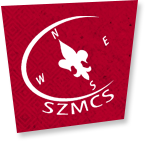 Mivel jár ez a kiképzőknek?
Az lehet kiképző, aki szerepel a „listán”
Azt lehet és kell előadni, ami az akkreditált anyagban szerepel
Más lesz a leckekönyv
Értékelést kell írni a képzés végén
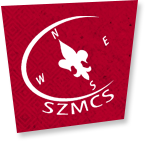 Mivel jár ez a jelölteknek?
+1 aláírás a jelenléti ívre, naponta
Többet lesznek fényképezve a tábor során
Kicsit más lesz a leckekönyv
Kapnak kétnyelvű bizonyítványt a végén (amilyent ez előtt még semmilyen ÖV nem kapott)
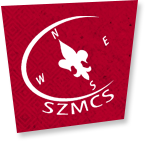 Hogyan tovább?
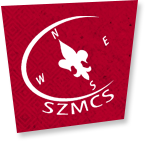 Hogyan tovább?
Ki kell dolgoznunk a szükséges nyomtatványokat, jelenléti íveket, leckekönyvet, bizonyítványokat.
Címeres pecsételőt kell készíttetnünk, amely csak erre a célra használható
A sikeren felbuzdulva nekilátunk a KCSVK akkreditációjának (határidő: 2016.03.15)
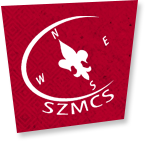 Köszönöm a figyelmet!



tbozsaky@gmail.com